Konsep Belajar
Wahyu Noviansyah, M.Pd
Definisi belajar
Mau nilai bagus atau naik kelas…makanya belajar!
Saya ingin belajar mengemudi, agar bisa mengendarai mobil keliling kota
Belajar sana biar pintar!

APA YANG DIMAKSUD DENGAN BELAJAR?
Belajar
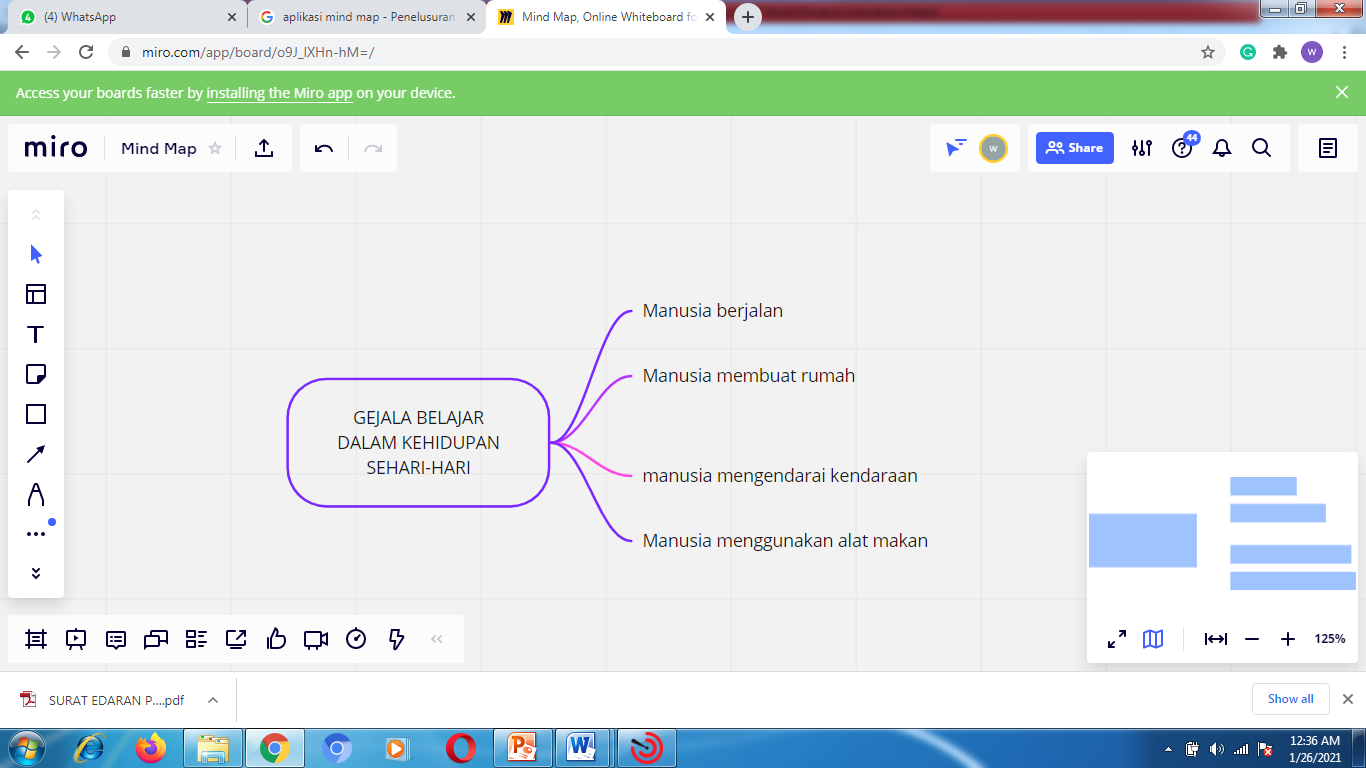 Kemampuan itu ada karena DIPEROLEH. Mula-mula kemampuan itu belum ada maka terjadilah proses dari BELUM MAMPU menjadi SUDAH MAMPU
Perubahan Kondisi
Belum Mampu
Sudah Mampu(perilaku yang diharapkan)
Jangka waktu tertentu
Definisi Belajar
Learning is the development of new knowledge, skills, attitude as an individual interacts with information and the environment.
Learning environment includes physical facilities, the psychological atmosphere, instructional technology, media and methods

(Smaldino, Russell, Heinich, Molenda)
Definisi belajar
Belajar adalah aktivitas mental untuk memperoleh dan mengembangkan kemampuan baru melalui interaksi dengan berbagai sumber belajar.
KEMAMPUAN BARU ini sebagai perilaku yang diharapkan (Hasil belajar). Proses perolehan kemampuan baru tersebut, sampai terjadinya perubahan perilaku yang diharapkan disebut dengan PROSES BELAJAR.
Proses Belajar
Sesorang mengalami proses belajar ketika AKTIF MELIBATKAN DIRINYA (Pemikiran, perasaan, kemauan) dalam INTERAKSI dengan lingkungan belajar
Jenis Hasil Belajar
Makin banyak yang dipelajari sesorang makin banyak kemampuan yang dimiliki, tentu makin banyak perubahan perilaku yang terjadi
Maka untuk memudahkan dalam identifikasi perubahan tersebut maka kemampuan-kemampuan dari hasil belajar itu dikelompokkan menjadi tiga jenis kemampuan
(!) Kemampuan kognitif: pengetahuan dan pemahaman; (2) kemampuan sensorik-psikomotorik: keterampilan melakukan gerak-geraik dalam urutan; (3) Kemampuan dinamik-afektif: sikap dan nilai yang meresapi perilaku dan tindakan.
Kategori Kemampuan Hasil Belajar
Hasil Belajar dan Prestasi Belajar
Belajar adalah proses mental (internal)
Tidak bisa diketahui dari pengamatan luar
Hasil belajar tidak terlihat, tanpa melakukan sesuatu yang menunjukkan kemampuan yang telah diperoleh dari belajar.
Hasil belajar menampakkan diri di dalam prestasi belajar (perfomance)
Kenapa Guru Perlu menguasai Teori Belajar
Fungsi teori Belajar
Ragam Teori Belajar
Tugas Diskusi
Diskusikan Bersama kelompok tentang salah satu topik tentang teori belajar. 
Tugas:
Buat sebuah makalah tentang topik tersebut dalam bentuk word
Buat video ilustrasi yang menggambarkan sebuah praktek belajar-mengajar yang dilandasi teori belajar yang didiskusikan
Satu kelompok satu topik
Behaviorisme:
 Teori Pengkondisian (Pavlov)
 Teori Koneksionisme (Thorndike)
 Teori Kognitif Sosial (Bandura)
2. Konstruktivisme:
 Konstruktivisme Piaget
 Konstruktivisme Vygotsky
3. Humanisme:
 Teori Belajar Humanisme (Maslow)
4. Kognitivisme:
 Teori Perkembangan Kognitif (Piaget)
 Teori Pemroses Informasi (Gagne)